Нормативно-правовые документы, регулирующие нормотворческую деятельность исполнительных органов государственной власти Забайкальского края. Юридическая техника при подготовке НПА
Правовые акты Российской Федерации, Забайкальского края регулирующие нормотворческую деятельность исполнительных органов Забайкальского края
1. Конституция Российской Федерации; 
2. Федеральный закон от 21 декабря 2021 года № 414-ФЗ «Об общих принципах организации публичной власти в субъектах Российской Федерации»; 
3.Отраслевые федеральные законы Российской Федерации по реализации полномочий исполнительных органов Забайкальского края; 
4. Устав Забайкальского края; 
5. Законы Забайкальского края по реализации полномочий исполнительных органов Забайкальского края; 
6.Положения об исполнительных органов Забайкальского края; 
7. Нормативно-правовые акты Забайкальского края регулирующие подготовку проектов правовых актов Забайкальского края.
Основные нормативные правовые акты, регулирующие деятельностьГубернатора Забайкальского края, Правительства Забайкальского края:
1.Закон Забайкальского края от 18 декабря 2009 года № 321-ЗЗК «О нормативных правовых актах Забайкальского края»; 
2.Постановление Губернатора Забайкальского края от 16 ноября 2016 года № 87 «О Регламенте Правительства Забайкальского края»; 
3.Постановление Губернатора Забайкальского края от 5 мая 2010 года № 8 «О Порядке подготовки проектов правовых актов Губернатора Забайкальского края»; 
4.Постановление Губернатора Забайкальского края от 19 декабря 2018 года № 63 «О подписании правовых актов Губернатора Забайкальского края»; 
5.Постановление Губернатора Забайкальского края от 13 августа 2013 года № 50 «Об утверждении Порядка подготовки и подписания договоров и соглашений, заключаемых от имени Забайкальского края и от имени Правительства Забайкальского края»; 6. Постановление Губернатора Забайкальского края от 27 декабря 2013 года № 80 «Об утверждении Порядка проведения оценки регулирующего воздействия проектов нормативных правовых актов Забайкальского края, устанавливающих новые или изменяющих ранее предусмотренные нормативными правовыми актами Забайкальского края обязанности для субъектов предпринимательской и инвестиционной деятельности, а также устанавливающих, изменяющих или отменяющих ранее установленную ответственность за нарушение нормативных правовых актов Забайкальского края, затрагивающих вопросы осуществления предпринимательской и инвестиционной деятельности, и экспертизы действующих нормативных правовых актов Забайкальского
Нормативно-правовые акты Забайкальского края регулирующие подготовку проектов правовых актов Забайкальского края:
Основные нормативные правовые акты, регулирующие законопроектную деятельность Губернатора Забайкальского края: 
1. Закон Забайкальского края от 18 декабря 2009 года № 321-ЗЗК «О нормативных правовых актах Забайкальского края»; 
2. Постановление Губернатора Забайкальского края от 27 декабря 2013 года № 80 «Об утверждении Порядка проведения оценки регулирующего воздействия проектов нормативных правовых актов Забайкальского края, устанавливающих новые или изменяющих ранее предусмотренные нормативными правовыми актами Забайкальского края обязанности для субъектов предпринимательской и инвестиционной деятельности, а также устанавливающих, изменяющих или отменяющих ранее установленную ответственность за нарушение нормативных правовых актов Забайкальского края, затрагивающих вопросы осуществления предпринимательской и инвестиционной деятельности, и экспертизы действующих нормативных правовых актов Забайкальского края, затрагивающих вопросы осуществления предпринимательской и инвестиционной деятельности»; 
3. Распоряжение Губернатора Забайкальского края от 10 июня 2020 года № 260-р «Об утверждении Порядка организации законопроектной деятельности Губернатора Забайкальского края»; 
4. Распоряжение Губернатора Забайкальского края от 21 ноября 2024 года № 901-р «План подготовки проектов законов Забайкальского края на 2025 год» 
5. Инструкция по делопроизводству в Правительстве Забайкальского края, утвержденная распоряжением Губернатора Забайкальского края от 2 мая 2017 года № 190-р.
7. Распоряжение Правительства Забайкальского края от 26 января 2010 года № 25-р «О Порядке согласования проектов федеральных законов в Правительстве Забайкальского края»; 
8. Распоряжение Губернатора Забайкальского края от 29 мая 2020 года № 236-р «О повышении эффективности деятельности по подготовке и принятию нормативных правовых (правовых) актов»; 
9. Распоряжение Губернатора Забайкальского края от 1 ноября 2013 года № 510-р «Об утверждении Правил юридической техники по оформлению проектов правовых актов»; 
10. Приказ Администрации Губернатора Забайкальского края от 24 июня 2019 года № 160 «Методические рекомендации по подготовке проектов законов Забайкальского края, проектов правовых актов Губернатора Забайкальского края, Законодательного Собрания Забайкальского края, Правительства Забайкальского края, Администрации Губернатора Забайкальского края и проектов служебных писем с использованием государственной информационной системы Забайкальского края «Электронный документооборот в исполнительных органах Забайкальского края»».
Нормативно-правовые акты Забайкальского края регулирующие подготовку проектов приказов исполнительными органами государственной власти Забайкальского края:
1. Постановление Правительства Забайкальского края от 30 декабря 2022 года № 695 «Об установлении общих требований к оформлению проектов приказов исполнительных органов забайкальского края, а также порядка учета, государственной регистрации, рассылки и размещения приказов на официальных сайтах соответствующих исполнительных органов забайкальского края в информационно-телекоммуникационной сети "интернет" »; 
2. Постановление Правительства Забайкальского края от 28 ноября 2017 года № 497 «Об установлении Порядка размещения (опубликования) приказов иных исполнительных органов государственной власти Забайкальского края на сайте в информационно-телекоммуникационной сети «Интернет» «Официальный интернет-портал правовой информации исполнительных органов государственной власти Забайкальского края» (http://право.забайкальскийкрай.рф)».
ПОРЯДОК РАБОТЫ В СЭД С ПРОЕКТАМИ
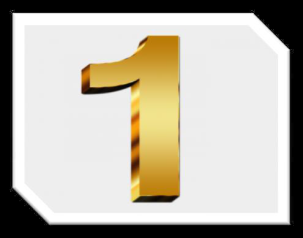 Проект со всеми необходимыми документами
1.У руководителя 
2.У всех заинтересованных лиц
готовит
визирует
Исполнитель
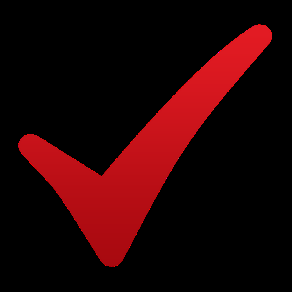 Проект со всеми необходимыми документами
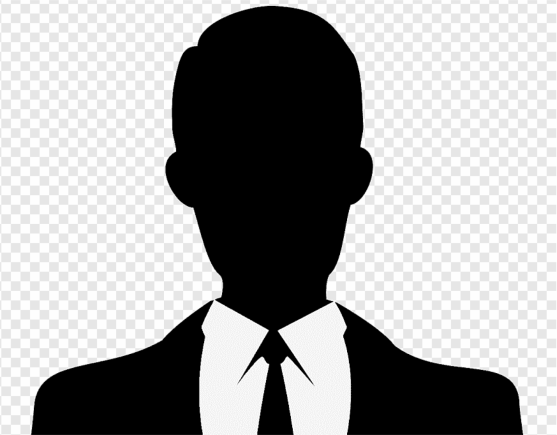 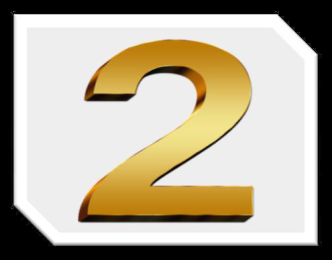 Исполнитель
Проект со всеми необходимыми документами
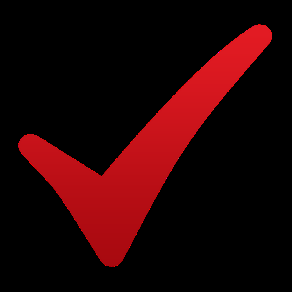 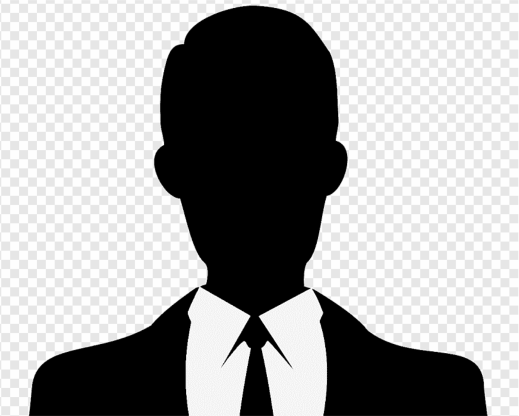 направляет на визирование
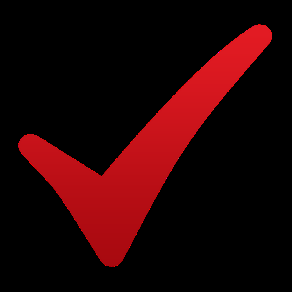 Начальнику отдела по работе с распорядительными документами
При направлении проекта одновременно с ним представляются следующие документы:
ПРОЕКТ ПОСТАНОВЛЕНИЯ, РАСПОРЯЖЕНИЯ ГУБЕРНАТОРА ЗАБАЙКАЛЬСКОГО КРАЯ;
ПРОЕКТ ПОСТАНОВЛЕНИЯ, РАСПОРЯЖЕНИЯ ПРАВИТЕЛЬСТВА ЗАБАЙКАЛЬСКОГО КРАЯ;
ПРОЕКТ ПОСТАНОВЛЕНИЯ ЗАКОНОДАТЕЛЬНОГО СОБРАНИЯ
ПРОЕКТ ЗАКОНА
пояснительная записка
финансово-экономическое обоснование
лист согласования (при согласовании лицами, не являющимися участниками СЭД)
Скриншот (снимок экрана) подтверждающий факт и время размещения проекта НПА в информационно-телекоммуникационной сети «Интернет»
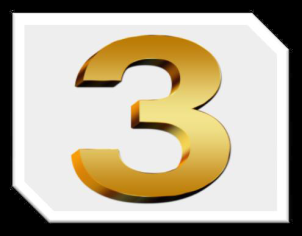 Начальник отдела по работе с распорядительными документами
Проект со всеми необходимыми документами
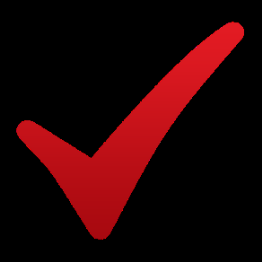 направляет
Начальнику ГПУ
виза «Получен»
1. Правовая экспертиза
3. Лингвистическая экспертиза
2.Антикоррупционная экспертиза
Визы специалистов ГПУ
«С отрицательным заключением»
«С замечаниями»
«Без замечаний»
Исполнитель
Специалист ГПУ
Устраняет замечания. 
1.Создает новую версию проекта. 
2.Направляет её начальнику отдела по работе с распорядительными документами.
1.Создаёт новую версию проекта. 
2.Устраняет замечания. 
3.Визирует у инициатора и заинтересованных лиц (при концептуальных изменениях). 
4.Направляет специалисту ГПУ, поставившему визу.
направляет проект на следующую экспертизу либо на заключительное визирование начальнику ГПУ.
Юридическая техника при подготовке нормативных правовых актов Забайкальского края
Юридическая техника - совокупность правил, методов, средств и приемов, используемых для качественного изложения правовой нормы и оформления проектов нормативных правовых актов 

Правила юридической техники - единые требования к проекту нормативного правового акта, установленные законом Забайкальского края от 18 декабря 2009 года № 321-ЗЗК «О нормативных правовых актах Забайкальского края»»
Оформление проектов нормативных правовых актов регулируется:
Законом Забайкальского края от 18 декабря 2009 года № 321-ЗЗК «О нормативных правовых актах Забайкальского края»
Инструкцией по делопроизводству в Правительстве Забайкальского края, утвержденная распоряжением Губернатора Забайкальского края от 2 мая 2017 года № 190-р
Распоряжением Губернатора Забайкальского края от 1 ноября 2013 года № 510-р «Об утверждении Правил юридической техники по оформлению проектов правовых актов»
Методическими рекомендациями по юридико-техническому оформлению законопроектов (направлены письмом Аппарата ГД ФС РФ от 18 ноября 2003 года № вн2-18/490)
Реквизиты нормативных правовых актов
Закон края имеет следующие реквизиты: 
1) изображение герба Забайкальского края, расположенное над обозначением вида нормативного правового акта по центру; 
2) обозначение вида нормативного правового акта, выраженное словами "Закон Забайкальского края"; 
3) наименование закона края; 
4) гриф принятия закона края Законодательным Собранием Забайкальского края, состоящий из слов "Принят Законодательным Собранием Забайкальского края" и даты принятия закона края в окончательной редакции. 
Закон края, повторно принятый Законодательным Собранием Забайкальского края в первоначальной редакции после его отклонения Губернатором Забайкальского края, имеет дополнительно гриф повторного принятия, состоящий из слов "Повторно принят Законодательным Собранием Забайкальского края" и даты повторного принятия закона края; 
5) текст закона края; 
6) подписи Председателя Законодательного Собрания Забайкальского края и Губернатора Забайкальского края, расположенные на одном уровне; 
7) место принятия закона края, в качестве которого указывается город Чита; 
8) дата подписания закона края Губернатором Забайкальского края; 
9) номер закона края, состоящий из порядкового номера и буквенного индекса "ЗЗК", означающего "Закон Забайкальского края", разделенных дефисом.
Иные нормативные правовые акты имеют следующие реквизиты: 
1) изображение герба Забайкальского края; 
2) полное официальное наименование органа государственной власти Забайкальского края; 
3) обозначение вида нормативного правового акта; 
4) дата принятия нормативного правового акта; 
5) номер нормативного правового акта; 
6) место принятия нормативного правового акта, в качестве которого указывается город Чита; 
7) наименование нормативного правового акта; 
8) текст нормативного правового акта; 
9) подпись уполномоченного лица, включающая наименование его должности, его личную подпись (только на подлиннике нормативного правового акта), его инициалы и фамилию. В нормативных правовых актах Губернатора Забайкальского края, подписываемых им, наименование должности не указывается.
Текст нормативного правового акта
Текст нормативного правового акта (далее - текст) - выраженное в письменном виде закрепление содержащихся в нем норм права, а также иных положений.
Текст состоит из преамбулы и структурных элементов.
Преамбула - вводная часть текста, в которой определяются цель (цели) и (или) мотив (мотивы) и указывается правовая основа принятия нормативного правового акта.
Преамбула не является обязательной.
Текст закона края может иметь следующие структурные элементы: разделы, подразделы, главы, статьи, части статей, пункты, подпункты, абзацы.
Текст иного нормативного правового акта может иметь следующие структурные элементы: разделы, подразделы, главы, пункты, подпункты, абзацы.
Текст может иметь также иные структурные элементы, обусловленные
особенностями оформления конкретного вида нормативного правового акта.
Таблицы, графики, схемы, чертежи, рисунки, карты, являющиеся неотъемлемой составной частью текста, как правило, оформляются в виде приложений к нормативному правовому акту.
Необходимость включения в текст тех или иных структурных элементов определяется исходя из его вида, объема и содержания.
Требования к языку и стилю нормативного правового акта
Нормативные правовые акты излагаются на русском языке - государственном языке Российской Федерации
Нормативный правовой акт излагается точным и лаконичным языком, исключающим
двусмысленные толкования, декларации, повторы, устаревшие слова и выражения, образные сравнения, метафоры. Следует соблюдать логическую последовательность изложения.
Использование в нормативных правовых актах новых иностранных слов и выражений допускается, если отсутствуют имеющие тот же смысл русские слова и выражения или слова иностранного происхождения, ставшие в русском языке общеупотребительными.
Термины и терминологические сочетания в нормативных правовых актах используются в значении, обеспечивающем их точное понимание и единство с терминологией, применяемой в федеральном законодательстве.
При отсутствии в федеральном законодательстве определений терминов и терминологических сочетаний в нормативном правовом акте даются соответствующие определения.
Воспроизведение положений нормативных правовых актов и ссылки на нормативные правовые акты
Ссылки в нормативном правовом акте на структурные элементы его текста, а также на иные действующие нормативные правовые акты или структурные элементы их текстов применяются в случаях,
когда необходимо показать взаимную связь нормативных положений либо избежать их повторов.
При необходимости сделать ссылку в нормативном правовом акте на иной нормативный правовой акт указываются его реквизиты в следующей последовательности: вид нормативного правового акта, дата его подписания, номер и наименование нормативного
правового акта.
ЧАСТО ВСТРЕЧАЮЩИЕСЯ ОШИБКИ ПРИ ПОДГОТОВКЕ ПРОЕКТА:
1. Неверно указывается наименование проекта
2. Не указываются при внесении изменений в правовой акт все вносимые в
него изменения
3. Указывается неверная нумерация структурных элементов
4. Не признаются утратившими силу акты, которыми в разное время вносились изменения в основной правовой акт при признании его утратившим силу или структурной единицы
5. Исключаются структурные единицы правового акта, при необходимости признания их утратившими силу
6. Пояснительная записка изложена с нарушением предъявляемых требований.